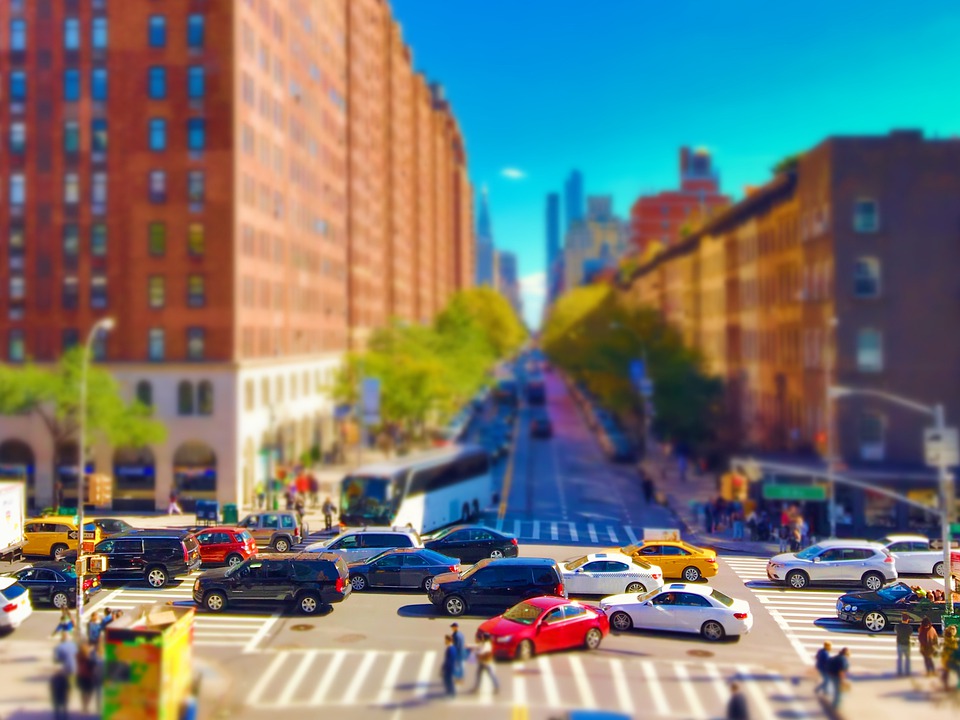 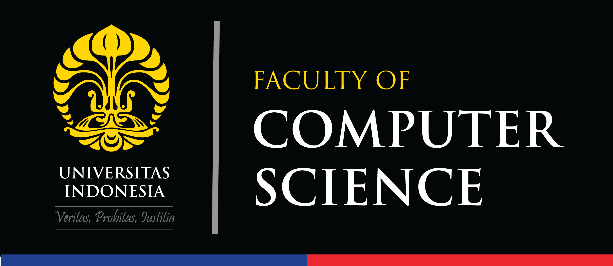 CSGE601020 | Dasar-Dasar Pemrograman 1
Conditionals/Percabangan
Fariz Darari
[Speaker Notes: https://pixabay.com/photos/architecture-blue-sky-city-4375114/]
Life is full of decisions to make
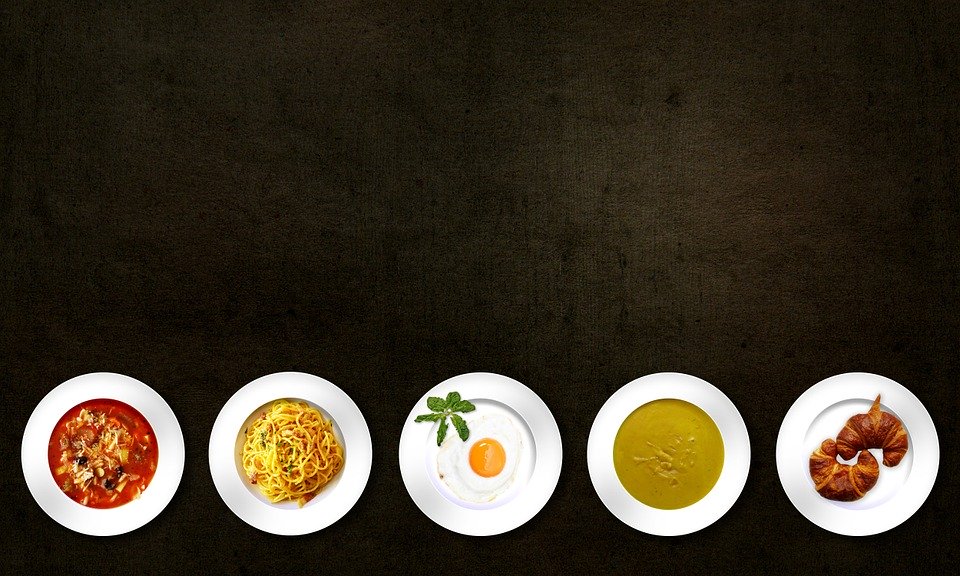 2
[Speaker Notes: Contoh dalam memilih makanan di warteg atau resto
Memilihnya berdasarkan suatu preferensi atau kondisi tertentu
Misal, jika suka makanan Italia, maka yang dipilih spaghetti, jika suka makanan Prancis yang dipilih adalah croissant (kwroasong), atau jika suka makanan yang simple buatnya, dipilih telor ceplok

https://pixabay.com/photos/cook-food-plate-tableware-courts-366875/]
Simple password checker
Buatlah suatu program sederhana dengan conditionals, yang meminta password dari user. Jika passwordnya benar akan mencetak "OK :)" dan jika salah akan mencetak "That's not the right password :("
3
Simple password checker
pwd = input("Masukkan password: ")
real_pwd = "mar1ngod1ngpython!"

if pwd == real_pwd:
  print("OK :)")
else:
  print("That's not the right password :(")
4
Simple password checker
pwd = input("Masukkan password: ")
real_pwd = "mar1ngod1ngpython!"

if pwd == real_pwd:
  print("OK :)")
else:
  print("That's not the right password :(")
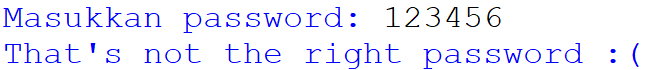 5
[Speaker Notes: Kondisi (ekspresi benar/salah)]
Simple password checker
pwd = input("Masukkan password: ")
real_pwd = "mar1ngod1ngpython!"

if pwd == real_pwd:
  print("OK :)")
else:
  print("That's not the right password :(")
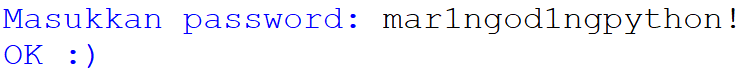 6
if-else flowchart
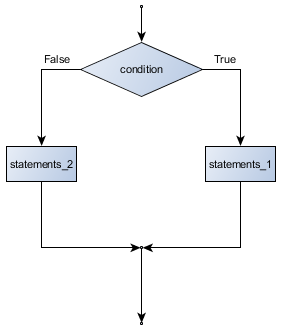 7
[Speaker Notes: https://www.openbookproject.net/books/bpp4awd/ch04.html]
Grading
nilai_angka = int(input("Masukkan nilai: "))

if nilai_angka >= 90:
  print("Nilai huruf: A")
elif nilai_angka >= 75:
  print("Nilai huruf: B")
elif nilai_angka >= 55:
  print("Nilai huruf: C")
else:
  print("Nilai huruf: D")
8
Grading
nilai_angka = int(input("Masukkan nilai: "))

if nilai_angka >= 90:
  print("Nilai huruf: A")
elif nilai_angka >= 75:
  print("Nilai huruf: B")
elif nilai_angka >= 55:
  print("Nilai huruf: C")
else:
  print("Nilai huruf: D")
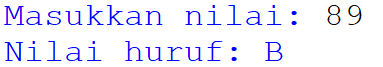 9
Grading
nilai_angka = int(input("Masukkan nilai: "))

if nilai_angka >= 90:
  print("Nilai huruf: A")
elif nilai_angka >= 75:
  print("Nilai huruf: B")
elif nilai_angka >= 55:
  print("Nilai huruf: C")
else:
  print("Nilai huruf: D")
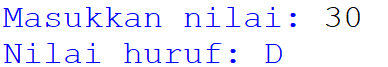 10
Simple Recommender
suka_pedas = input("Suka pedas (Y/T)? ")
tanggal_tua = input("Tanggal tua (Y/T)? ")

if suka_pedas == "Y":
  if tanggal_tua == "Y":
    print("Rekomendasi menu: Nasi sambal")
  else:
    print("Rekomendasi menu: Nasi rica-rica iga sapi")
else:
  if tanggal_tua == "Y":
    print("Rekomendasi menu: Nasi kecap")
  else:
    print("Rekomendasi menu: Nasi ayam kecap")
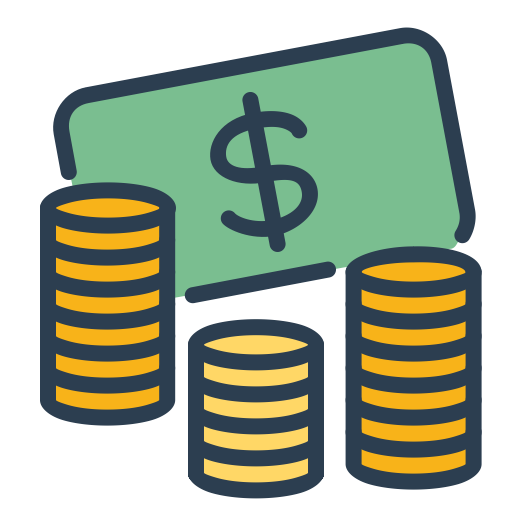 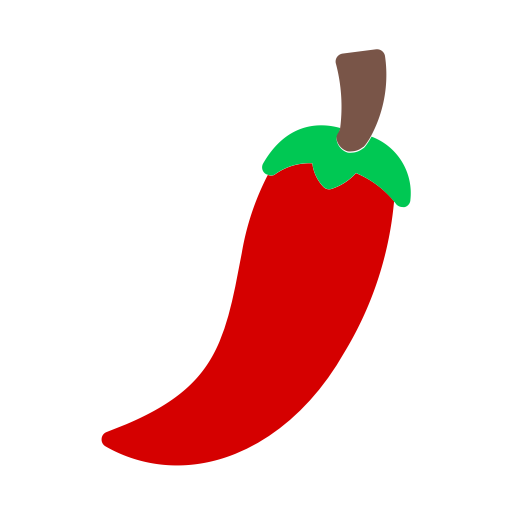 11
[Speaker Notes: https://www.iconfinder.com/icons/4569261/chili_fruit_spicy_vegetables_icon
https://www.iconfinder.com/icons/897226/balance_spendings_budget_money_save_money_icon]
Simple Recommender
suka_pedas = input("Suka pedas (Y/T)? ")
tanggal_tua = input("Tanggal tua (Y/T)? ")

if suka_pedas == "Y":
  if tanggal_tua == "Y":
    print("Rekomendasi menu: Nasi sambal")
  else:
    print("Rekomendasi menu: Nasi rica-rica iga sapi")
else:
  if tanggal_tua == "Y":
    print("Rekomendasi menu: Nasi kecap")
  else:
    print("Rekomendasi menu: Nasi ayam kecap")
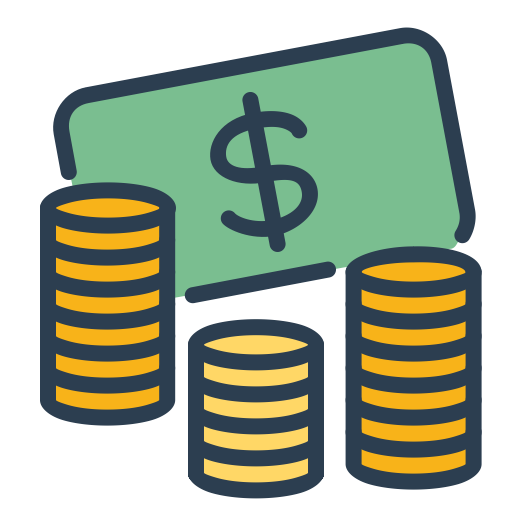 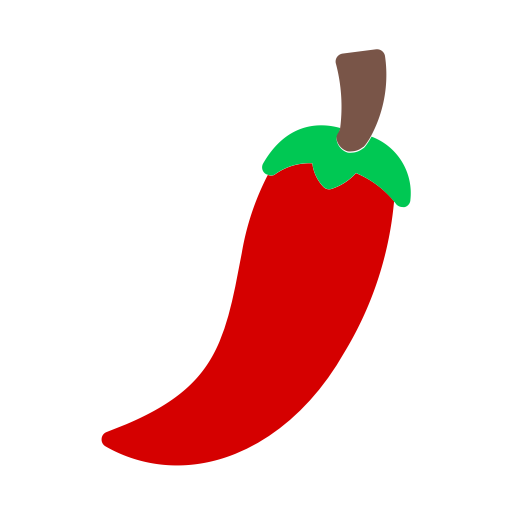 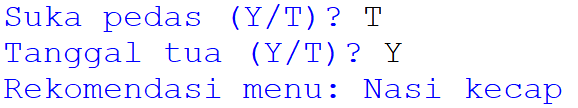 12
[Speaker Notes: https://www.iconfinder.com/icons/4569261/chili_fruit_spicy_vegetables_icon
https://www.iconfinder.com/icons/897226/balance_spendings_budget_money_save_money_icon]
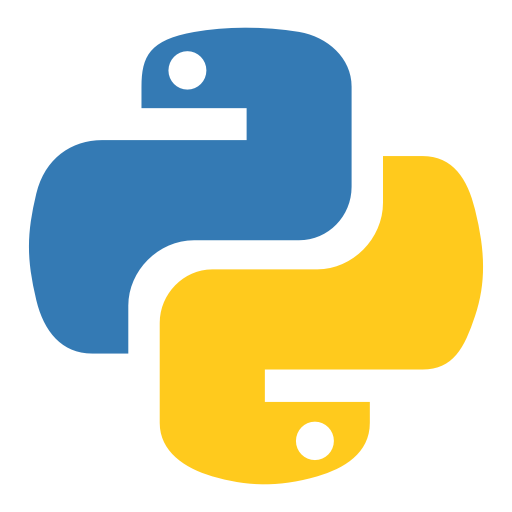 Thanks
and keep practicing!
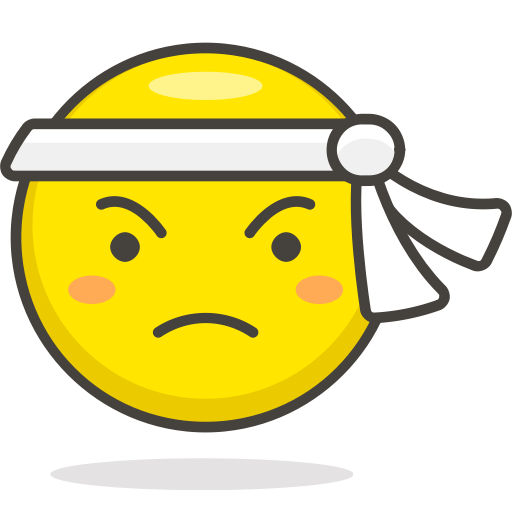 [Speaker Notes: https://www.iconfinder.com/icons/4375050/logo_python_icon
https://www.iconfinder.com/icons/3099466/determined_face_icon]